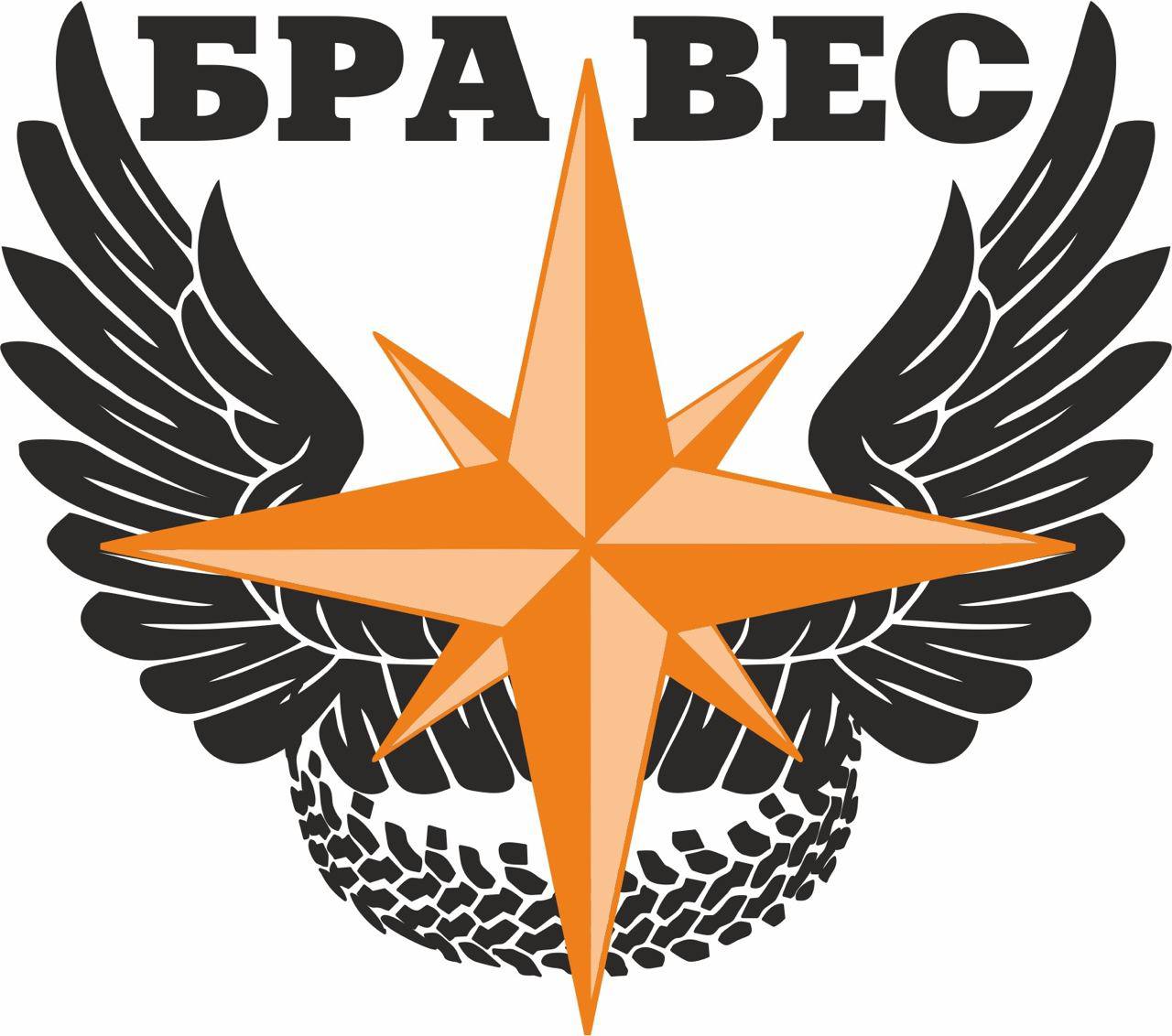 Общественная организация
МОСКОВСКАЯ ОБЛАСТНАЯ РЕГИОНАЛЬНАЯ ОБЩЕСТВЕННАЯ ОРГАНИЗАЦИЯ СОДЕЙСТВИЯ РАЗВИТИЮ АВТОМОБИЛЬНОГО СПОРТА "АВТОКЛУБ БРАВЕС 4X4"
Автоклуб создан в 2017 году командой единомышленников, любящих автомобили, умеющих работать руками, и способных восстановить "железного коня" и поддерживать его на ходу для организации автопробегов.
	Важными целями для себя члены клуба определили не только содействие развитию автомобильного и технических видов спорта и реализации программ в сфере физической культуры, но и в сфере охраны окружающей среды и территорий, имеющих историческое, культурное или природоохранное значение от негативного воздействия автотранспорта. Не менее важно учить молодое поколение правильному поведению на дороге, что является профилактикой дорожно-транспортных происшествий.
	Также важными направлениями деятельности являются содействие гражданскому, патриотическому, в том числе военно-патриотическому воспитанию. Проводятся автопробеги по местам боевой славы, совместно с другими организациями проводятся различные мероприятия.
	В условиях текущей сложной политической обстановки и в рамках патриотического воспитания уже более года и по настоящее время реализуется проект по оказанию помощи участникам СВО: координируется деятельность волонтеров по изготовлению необходимого снаряжения (маскировочные сети, тактические носилки, носилки-волокуши, пятиточечники (тактические сидушки), эвакуационные стропы, 3D-печать изделий, окопные свечи, пошив теплой одежды и головных уборов, нательного бельея, госпитального белья и изделий, вяжутся носки и др теплые вещи), сбор гуманитарной помощи. На данный момент волонтерами уже сплетено более 100 маскировочных сетей общей площадью более 4000 кв.м.; сшито и связанно более 1000 изделий; изготовлено более 3000 окопных свечей.
Наша команда Бравес  организованно поддерживает ребят, принимающих участие в специальной военной операции. Есть среди нас и те, кто с 14 года не оставались в стороне. Работают штабы, организовано изготовление маскировочных сетей, носилок, маскхалатов, пятиточечников, окопных свечей, госпитальных изделий и теплых вещей, сбор, формирование и транспортировка гуманитарных грузов. Выполняется колоссальная работа! В организации принимают участие и стар и млад, люди разных специальностей.
Плетение маскировочных сетей для СВО
Одно из главных направлений нашей волонтерской деятельности
Мы предоставляем все материалы, обучаем, сопровождаем на всех этапах плетения
Сборка и пошив тактических носилок для участников СВО
Тактические носилки из стропы - компактные, легкие и очень прочные, необходимы на СВО для транспортировки раненых при их эвакуации.
Мы предоставляем все материалы и оборудование, обучаем, сопровождаем на всех этапах изготовления
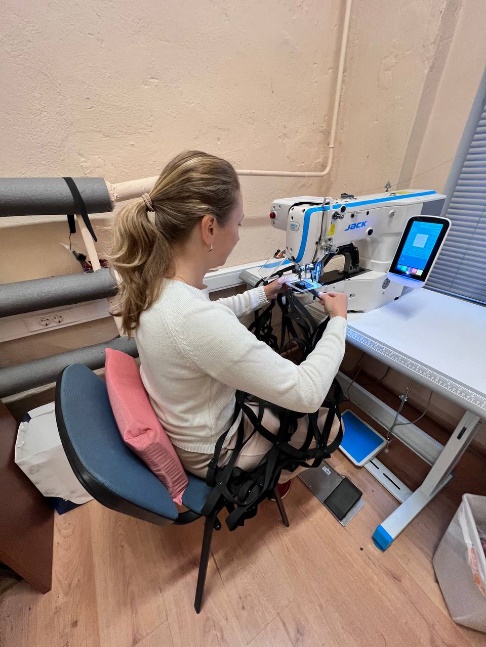 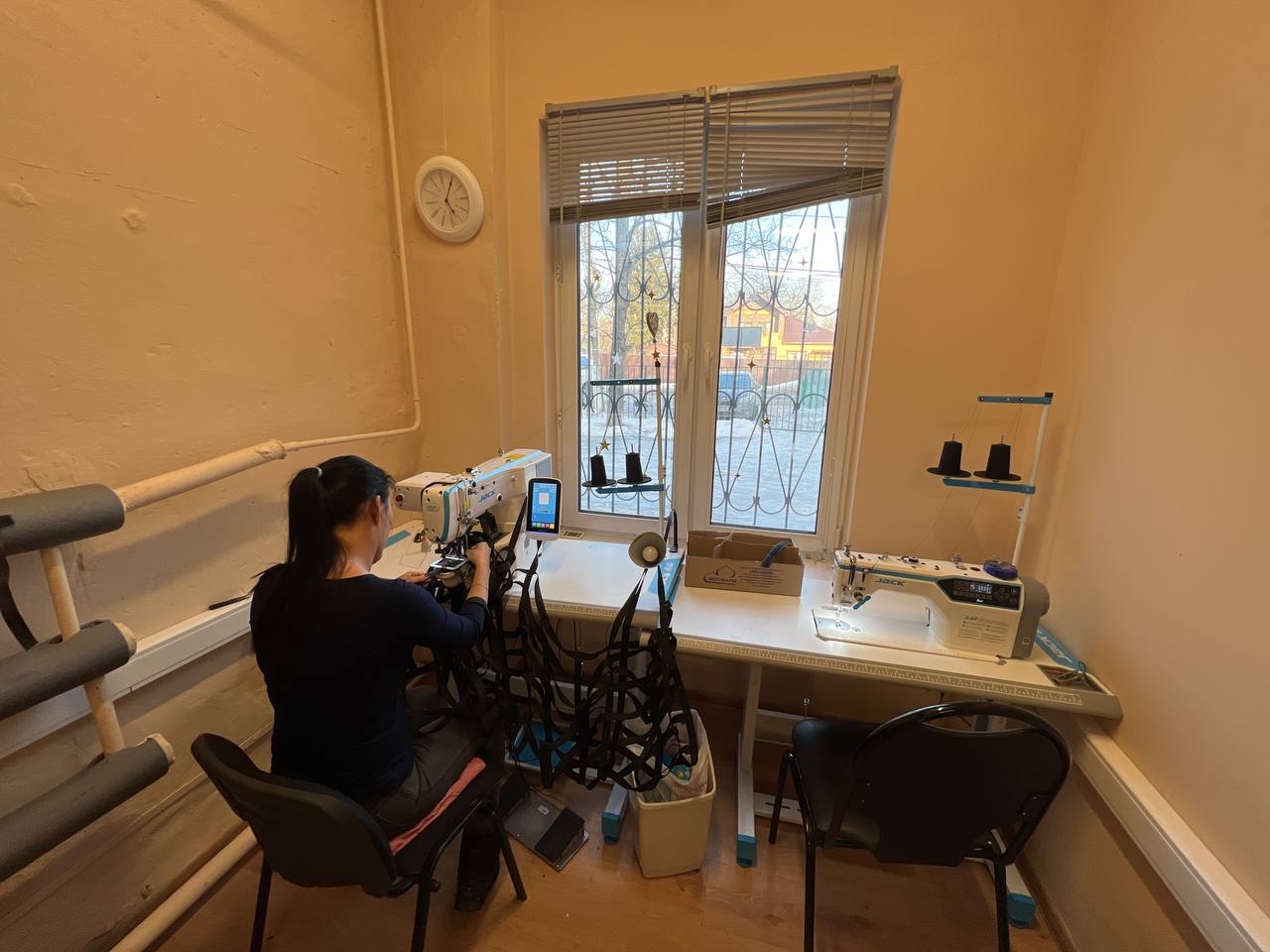 Пошив теплой одежды для участников СВО
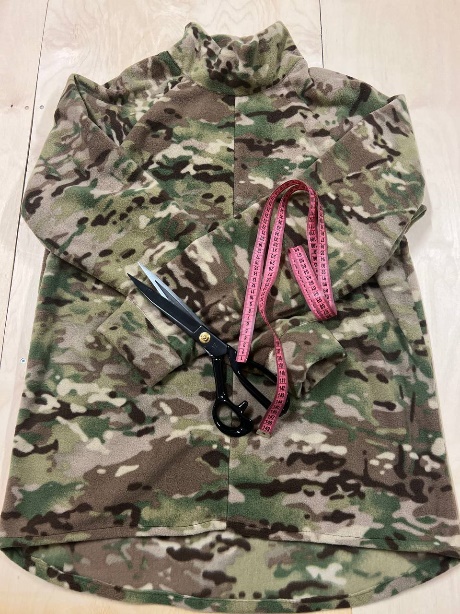 Кроим и отшиваем теплые толстовки и нательное бельё из флиса для участников СВО
Мы предоставляем все материалы и оборудование, обучаем, сопровождаем на всех этапах изготовления, возможен отшив на дому.
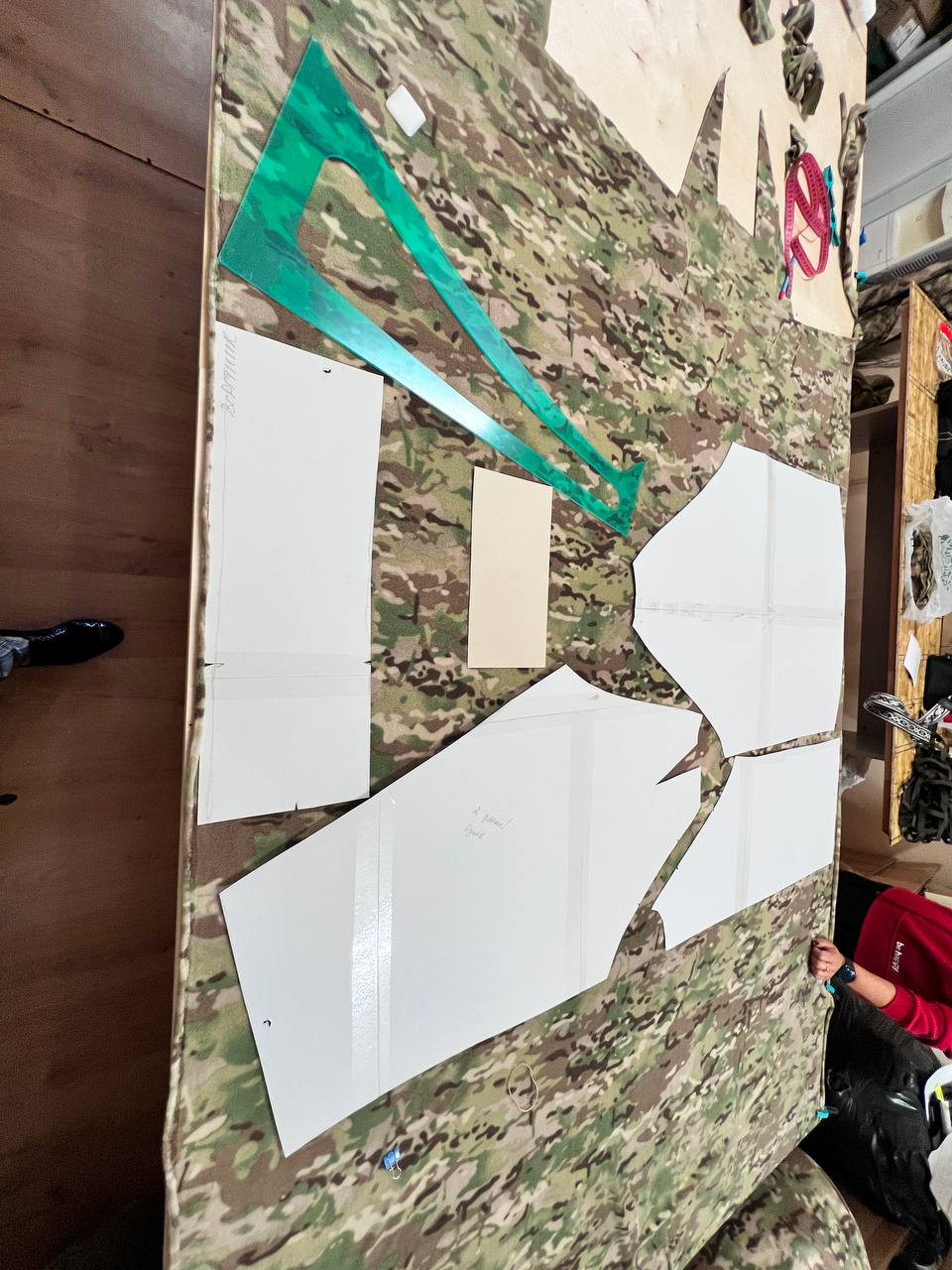 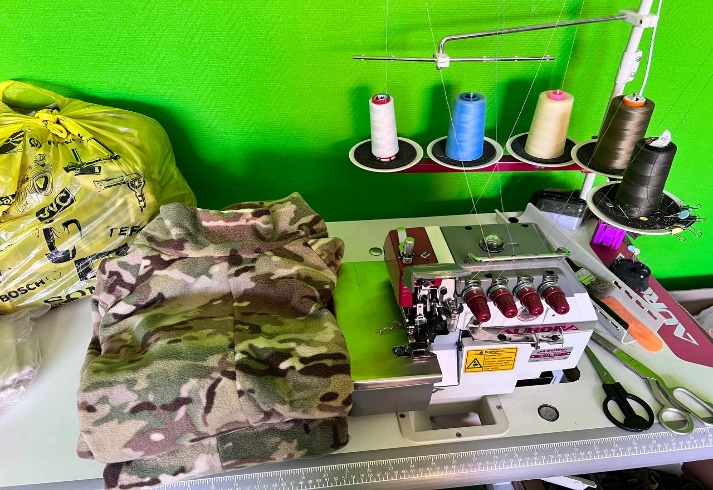 Пошив тёплых головных уборов для участников СВО
В целях создания более комфортных условий и сохранения здоровья осуществляем пошив теплых головных уборов для участников СВО.
Мы предоставляем все материалы и оборудование, обучаем, сопровождаем на всех этапах изготовления, возможен отшив на дому.
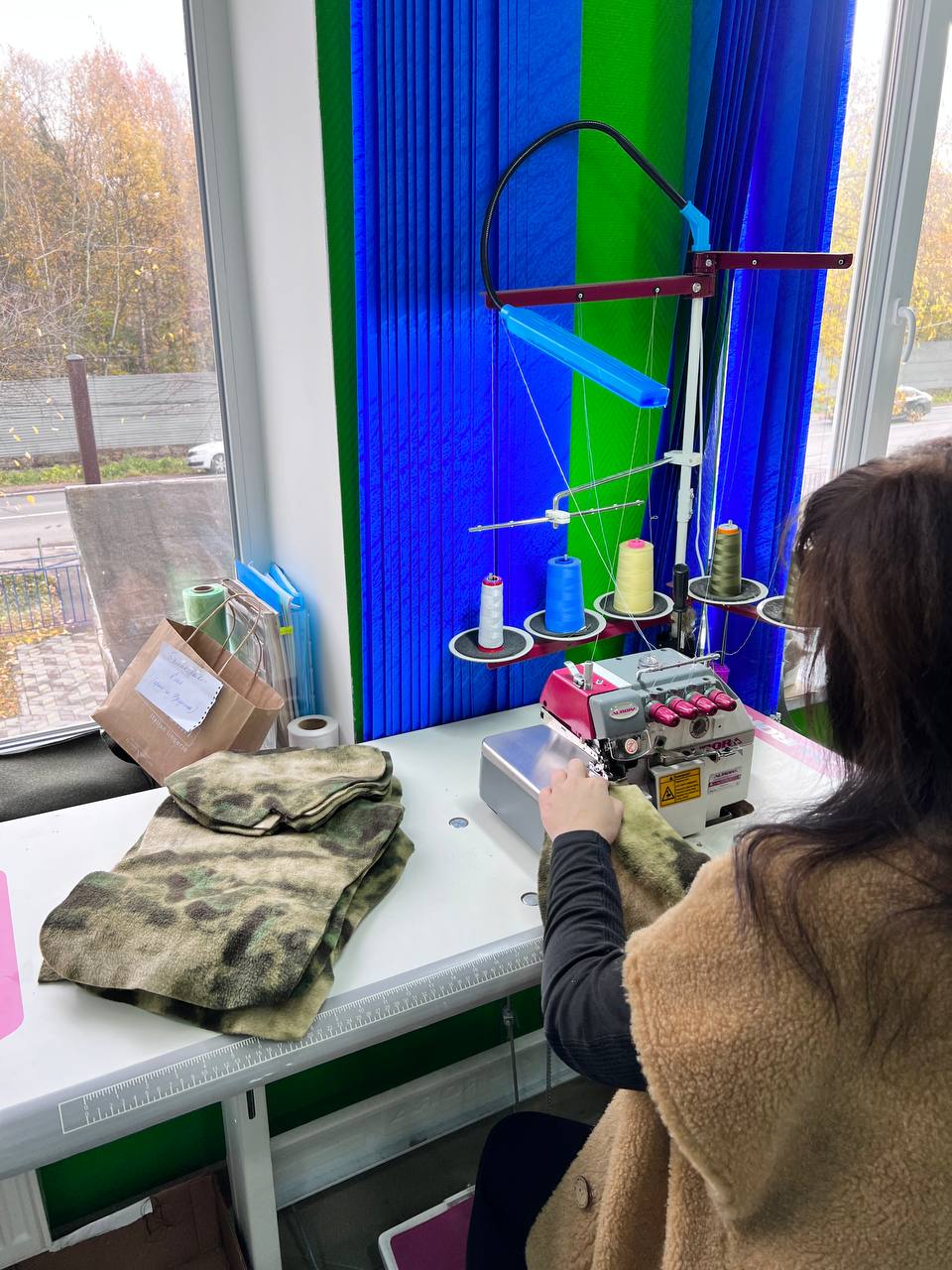 Пошив тактических пятиточечников для участников СВО
Мы предоставляем все материалы и оборудование, обучаем, сопровождаем на всех этапах изготовления, возможен отшив на дому.
Тактический пятиточечник -специализированная сидушка, водоотталкивающая, теплая, легкая, компактная, раскладывается (можно лежать)
Защищает от холода, грязи, влаги, неровных поверхностей.
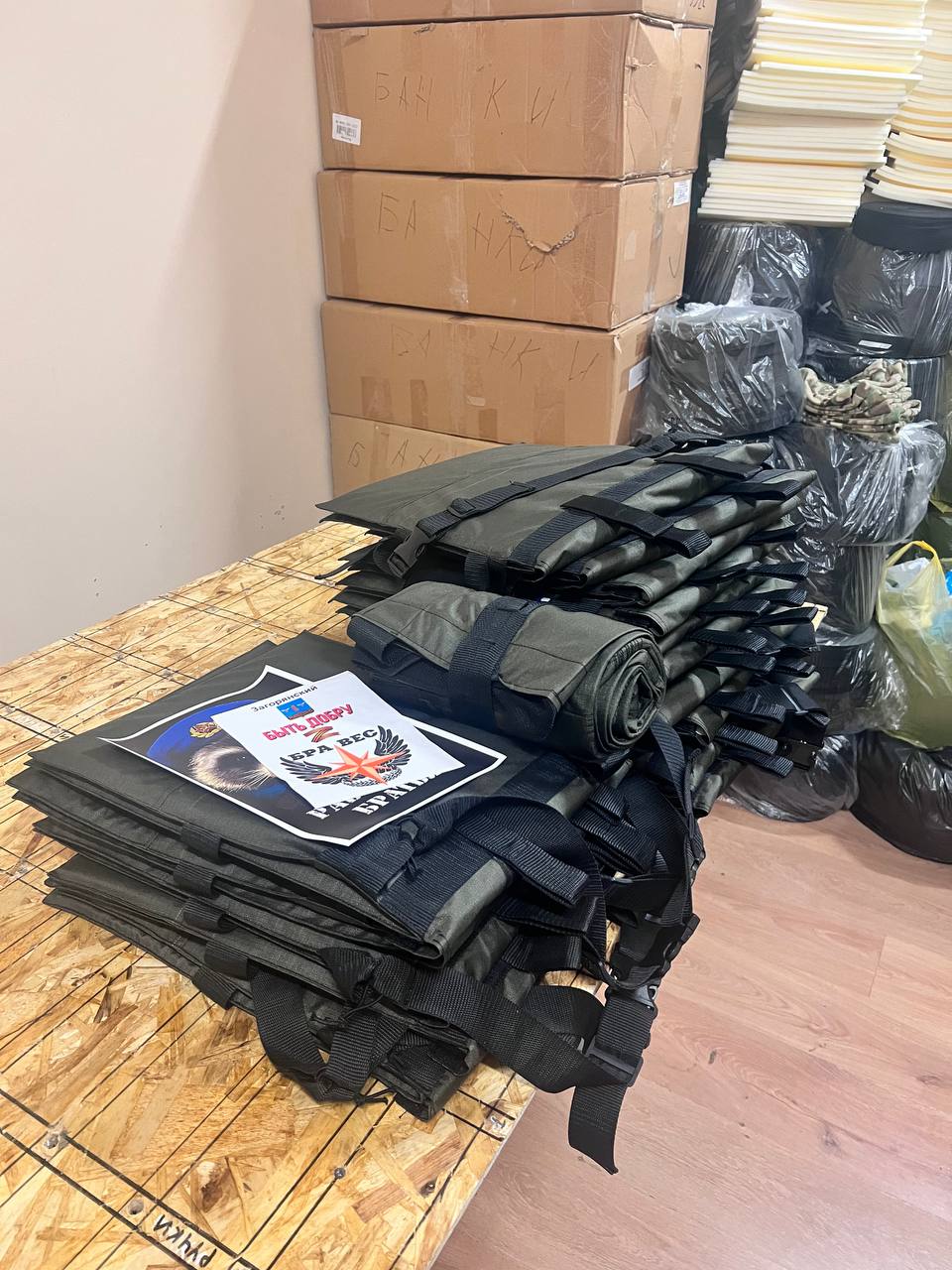 Пошив госпитальных валиков
В целях облегчения процесса выздоровления в послеоперационный период занимаемся пошивом госпитальных валиков.
Мы предоставляем все материалы и оборудование, обучаем, сопровождаем на всех этапах изготовления, возможен отшив на дому. Набивка производится из наших материалов.
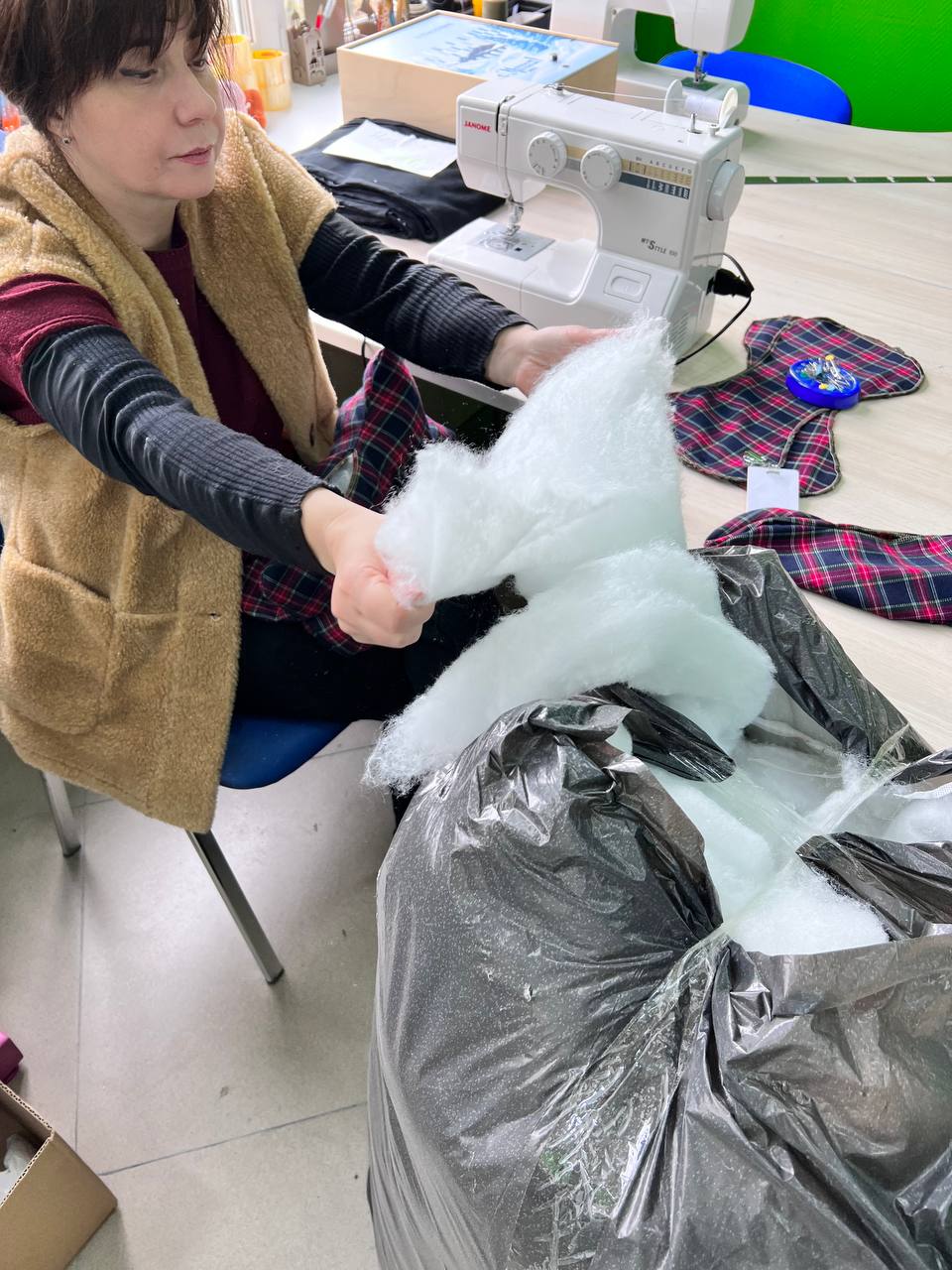 Пошив госпитальных изделий (под аппарат Илизарова)
Мы предоставляем все материалы и оборудование, обучаем, сопровождаем на всех этапах изготовления, возможен крой и отшив на дому.
Пошив для раненых участников СВО госпитальных трусов под аппарат Илизарова (распашные, на липучках)
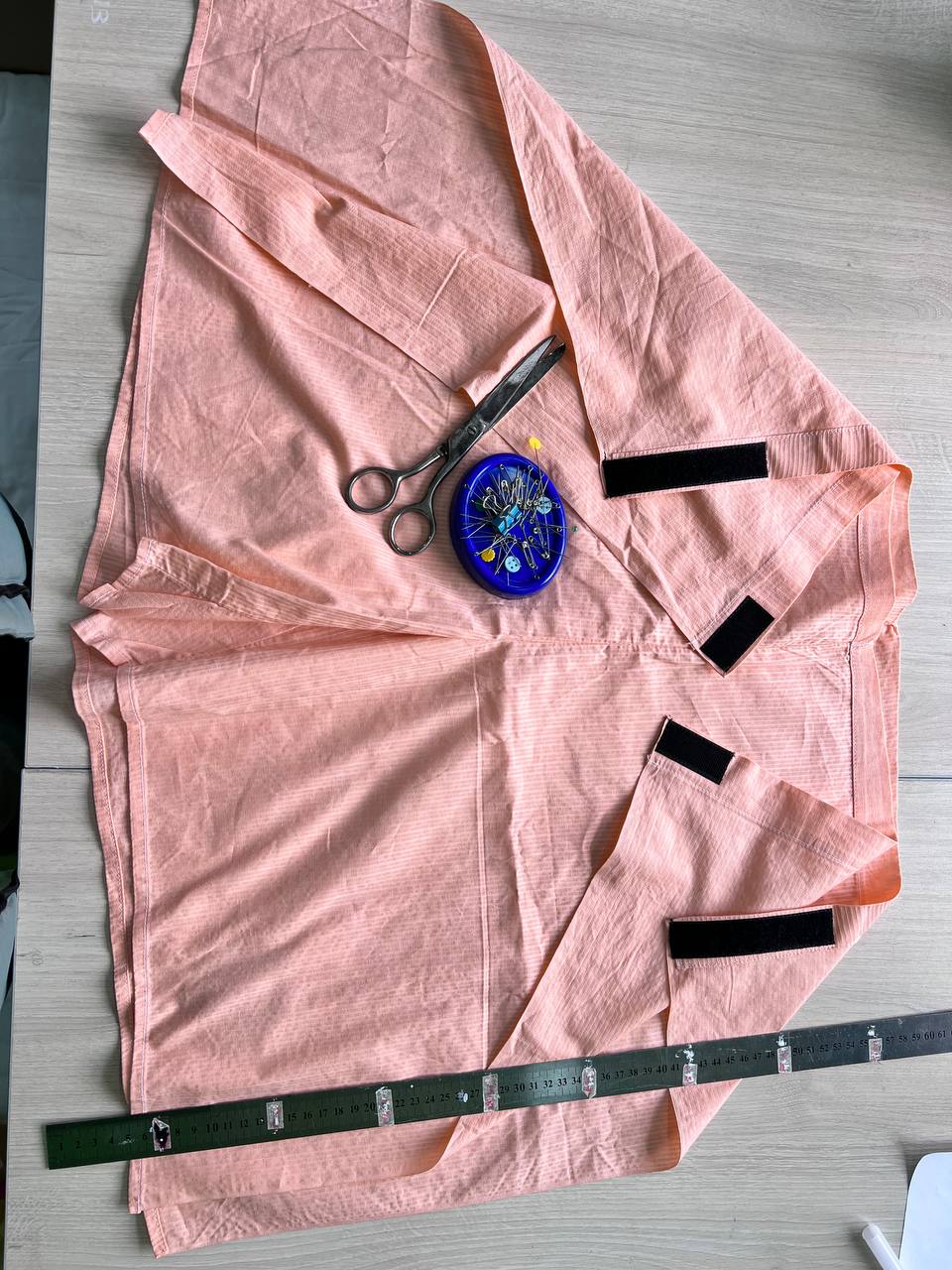 Пошив вкладышей для сапог
В целях создания более комфортных условий и сохранения здоровья участников СВО осуществляем пошив вкладышей из тонкого войлока для резиновых сапог
Мы предоставляем все материалы и оборудование, обучаем, сопровождаем на всех этапах изготовления, возможен отшив на дому.
Печать изделий для СВО на 3D принтере
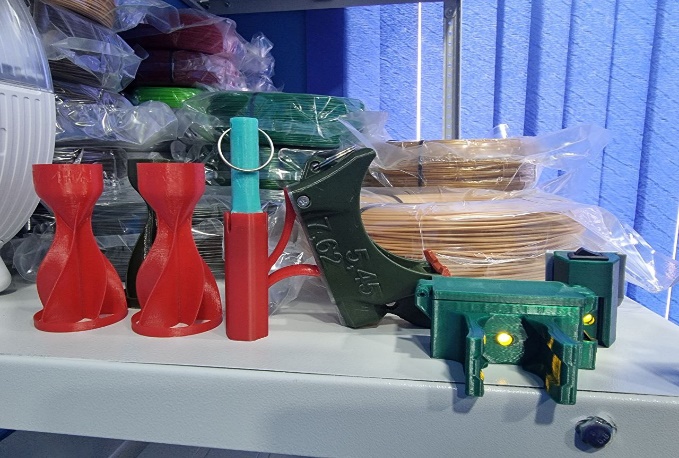 Всем желающим, имеющим 3D принтер, предлагаем присоединиться к печати изделий из пластика для нужд СВО по предоставленным нами файлам на дому.
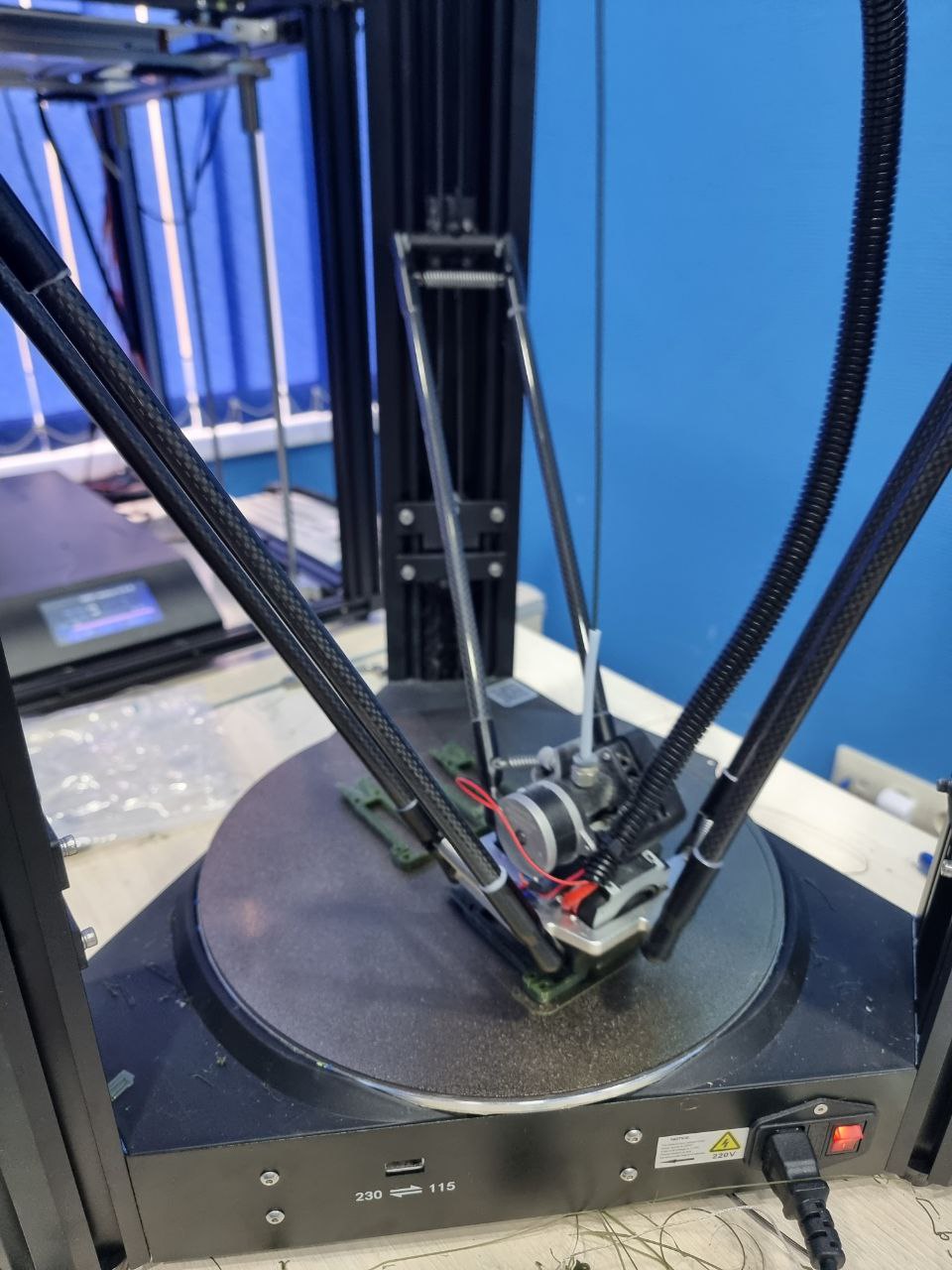 Изделия разной направленности, как для военных целей, так и для медицинских.
Изготовление окопных свечей
Свеча длительного горения, безопасный и компактный источник света и тепла. Может гореть до 8 часов. Основная функция окопной/блиндажной свечи это: освещение, локальный обогрев кистей рук (без касания корпуса), разогрев небольшого количества жидкости или пищи (в металлической посуде/таре).
Мы предоставляем все материалы и оборудование, обучаем, сопровождаем на всех этапах изготовления.
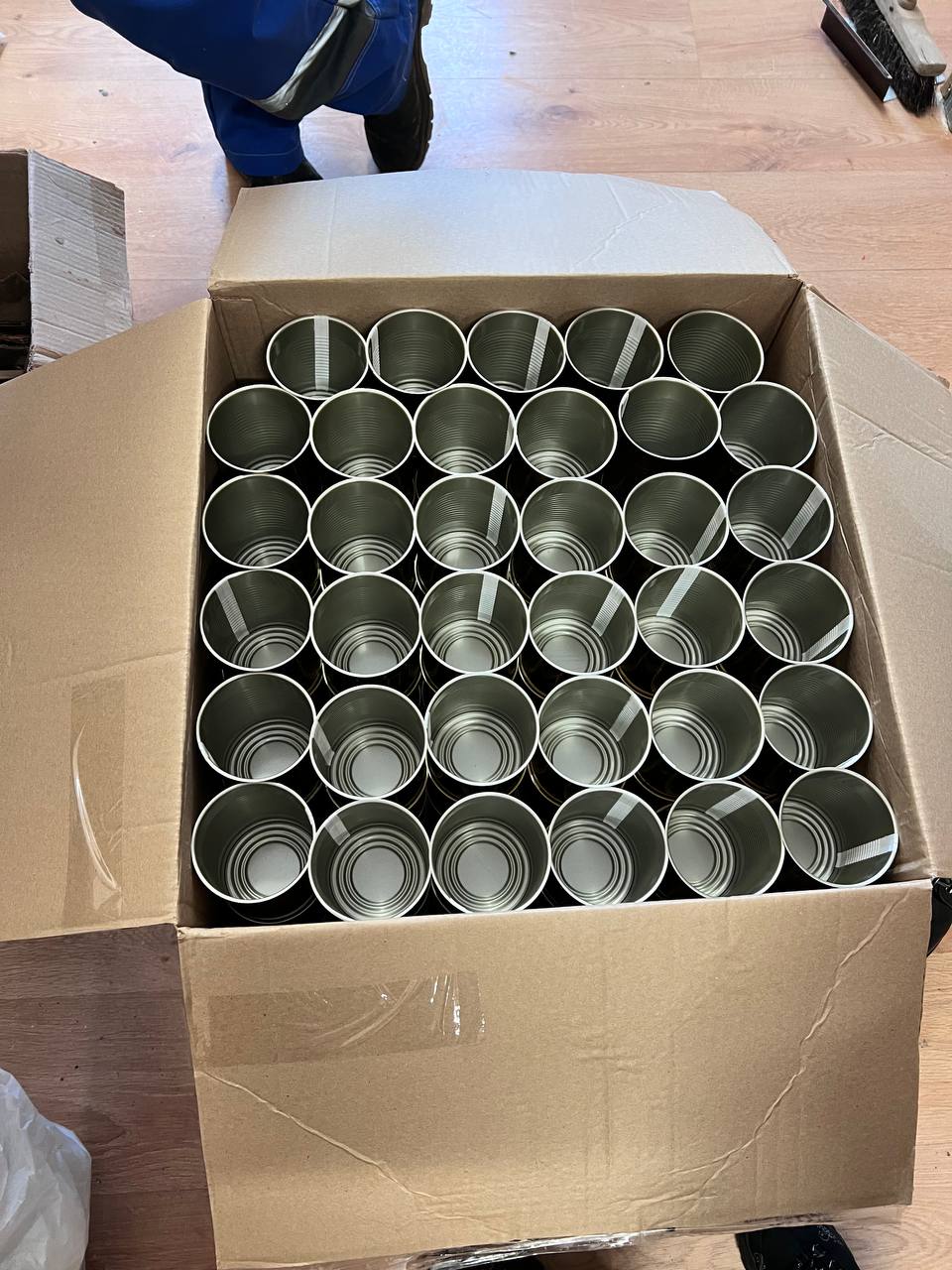 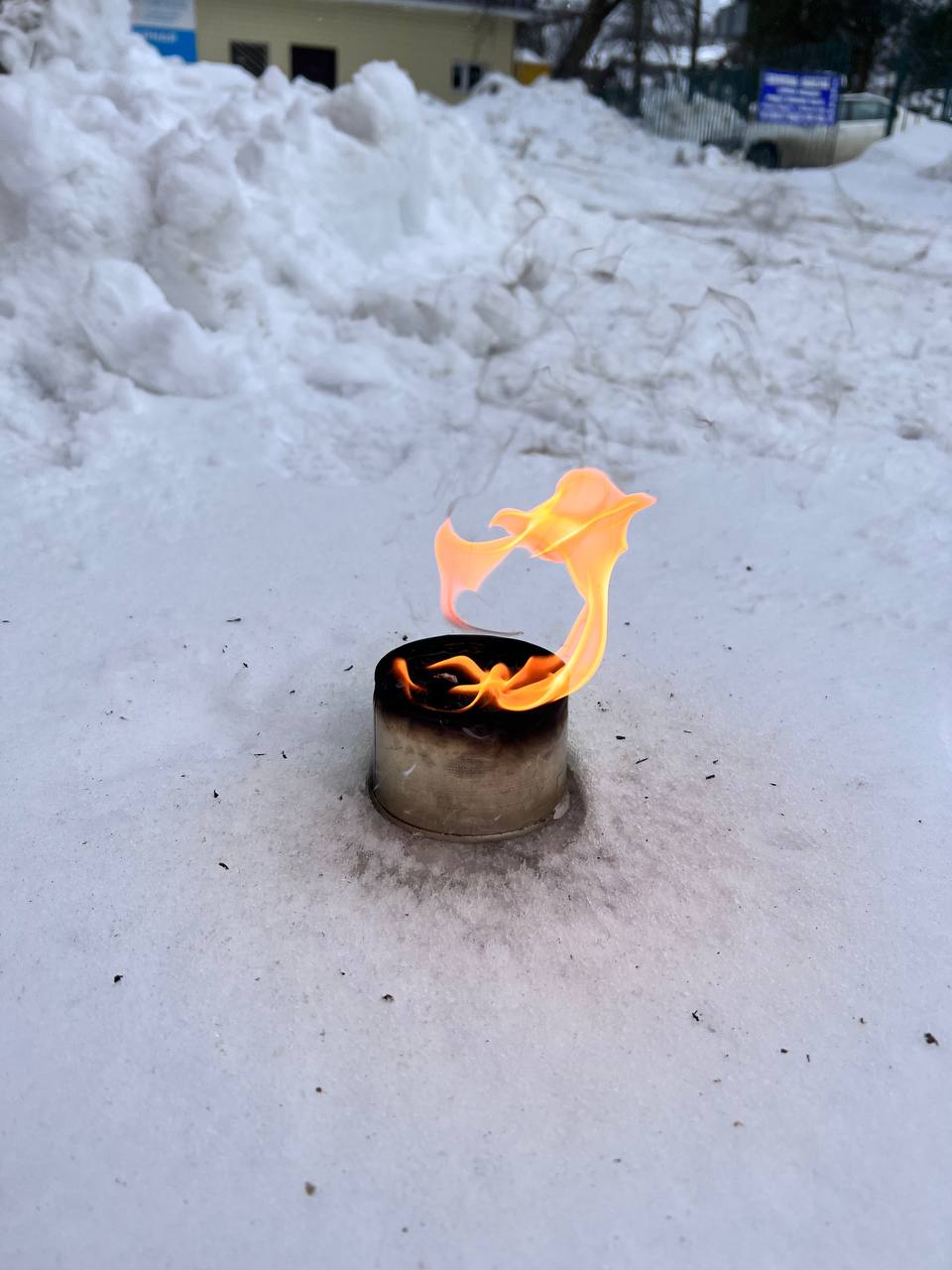 Кроме того, наши волонтеры помогают в сборе, формировании и транспортировки гуманитарных грузов, материалов и оборудования , волонтеров,  оказывают помощь в ремонте автотехники и иной технической помощи, подержании её в рабочем состоянии, организация автопробегов.
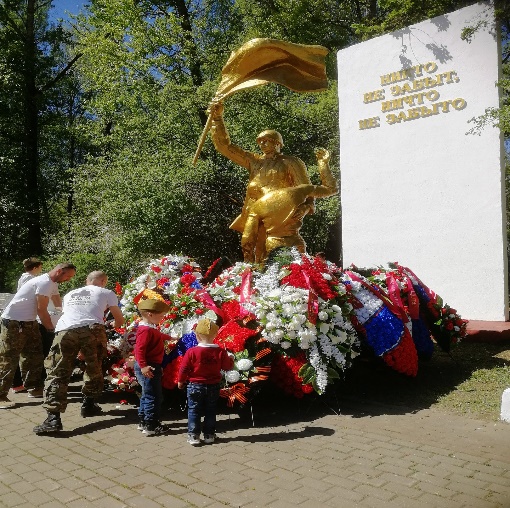 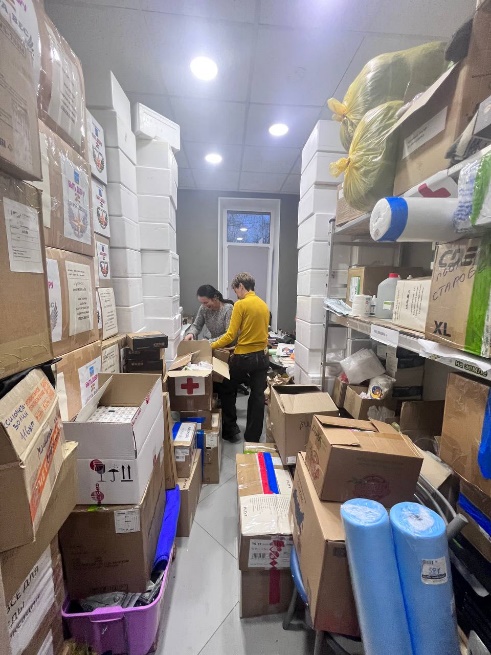 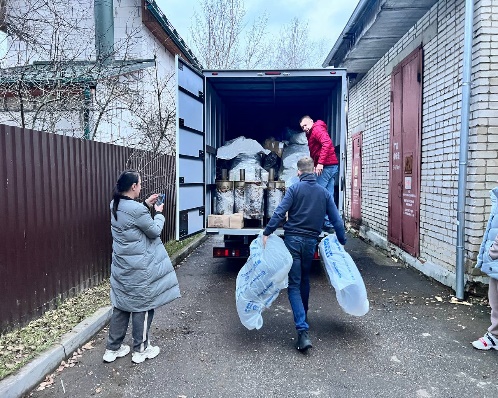 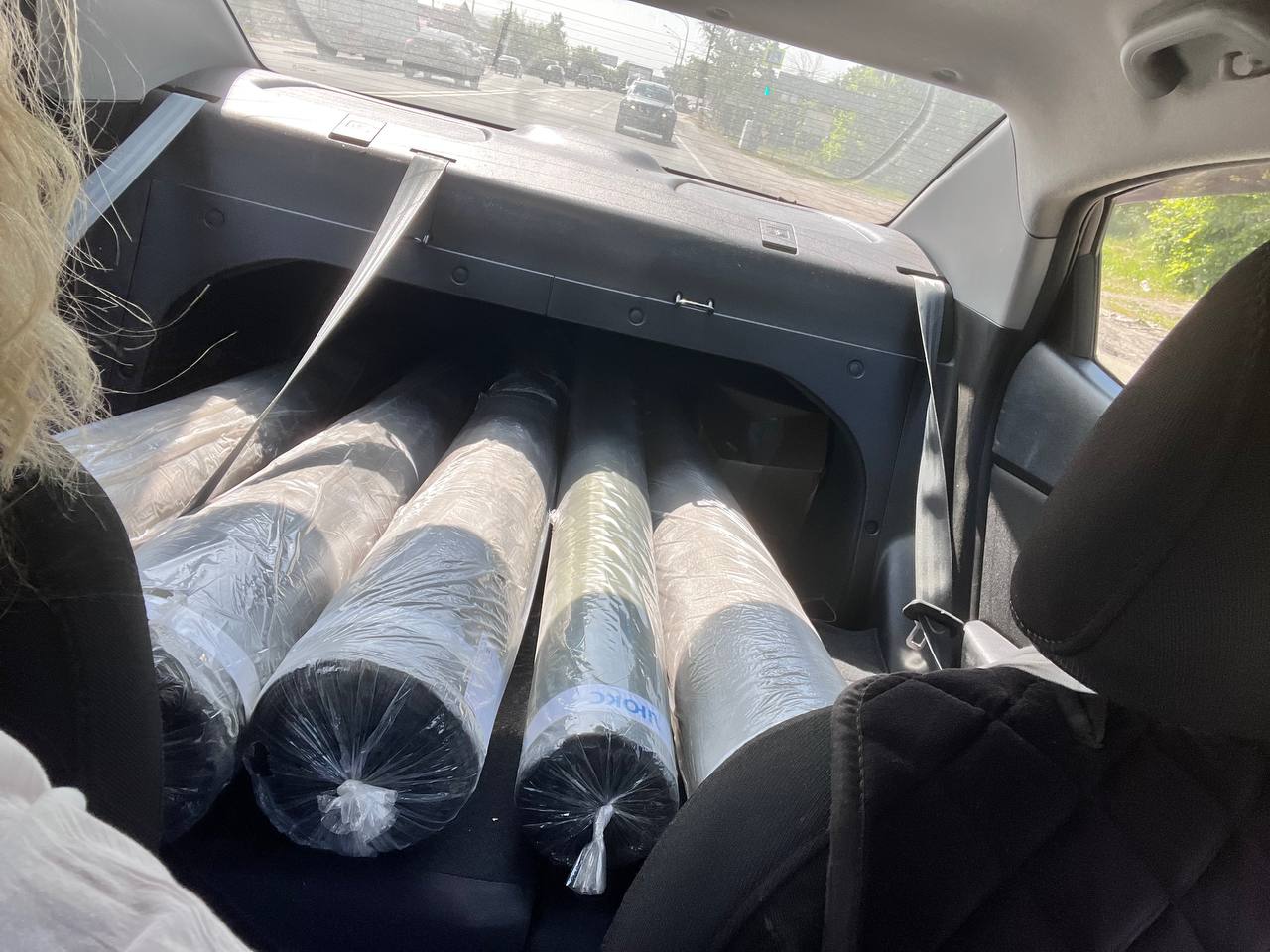 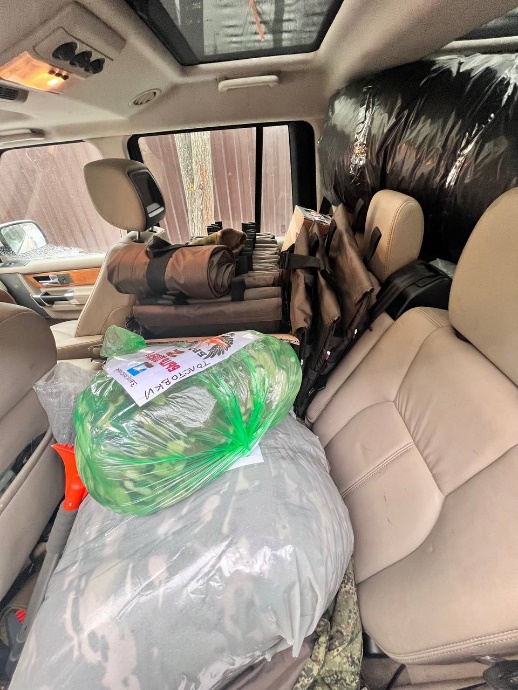 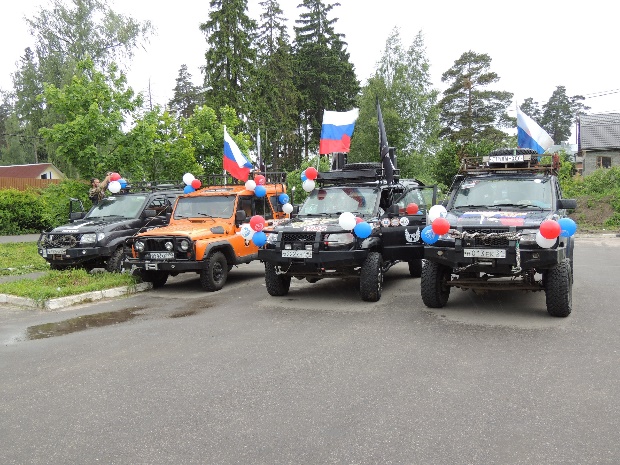